Eviction Proceedings
Evictions:
What you need to know about these legal cases
There are many things that put someone at risk of a possible, future eviction. However, an active eviction proceeding begins the moment a landlord files a legal case asking the courts to evict a tenant.

In California, this open case is called an unlawful detainer. The moment the case is opened, things move fast and the need for legal help is urgent.
[Speaker Notes: *This training is designed to be delivered by a lawyer or paralegal to healthcare providers. It’s meant to increase healthcare providers’ understanding of the eviction process and related issues to refer to an MLP legal team. The training should take 20 minutes to deliver (15 minutes for presentation and 5 minutes for questions).

Notes to presenter: 
Add your legal aid organization’s logo to the top left of the slides (next to the other organizations’ logos). Make it the same size as the other logos. You can add it to each slide individually, or go into “View \ Slide Master” and add it to the slide template.

This training may be most appropriate for an audience of case managers. Consider what your healthcare providers and staff are interested in learning more about and who this training might be most appropriate for locally. For most provider and staff audiences, the details of eviction proceedings is too much information. The main things to emphasize in this training are (1) how fast eviction proceedings move once they start; and (2) if courts are involved, patients need to get to a lawyer ASAP.

Review the information in this presentation and make sure it is accurate to your state / local jurisdiction. Make changes as needed. Pay particular attention to the information highlighted in yellow and update it to reflect your state terminology and local MLP practice. Once that information is correct, unhighlight the text.

As you introduce the topic, try doing one of the following to ENGAGE attendees:
Share why this topic is relevant / urgent. [e.g., “COVID eviction moratoriums ended in 2022 and there will be an increase in patients at risk of being evicted from their homes.”] 
Ask attendees a question related to the topic. [e.g., “What are some of the ways patients have expressed to you that they are worried about eviction?]
Share a story about an MLP case where you were able to help prevent an eviction (or have a care provider share a story about a successful patient referral for an eviction-related case).]
Tenant receives a written notice.
Tenant receives a written notice.
Tenant receives a written notice.
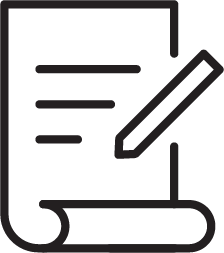 The eviction process (It moves fast!)
The notice can be for nonpaymentof rent, a lease violation, etc.
Landlord files a complaint with the court. Tenant gets a summons and has 5 days to respond.
Landlord files a complaint with the court. Tenant gets a summons and has 5 days to respond.
Issue is resolved.
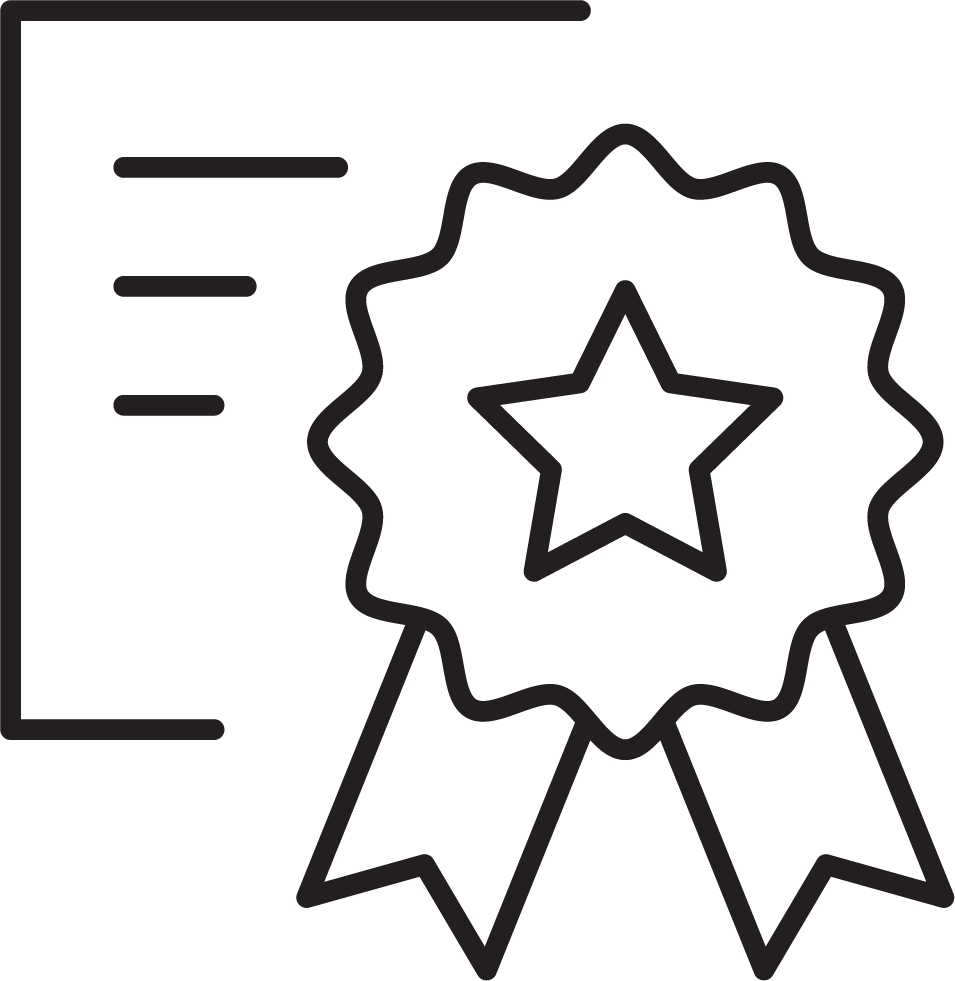 Tenant may have complied with the notice or a legal protection might have been enforced.
Complaint = start of court case
Summons = instruction to appear or do something
Tenant does NOT respond by deadline, and landlord can get default judgment.
Tenant responds. Trial is scheduled
for 10-20 days later.
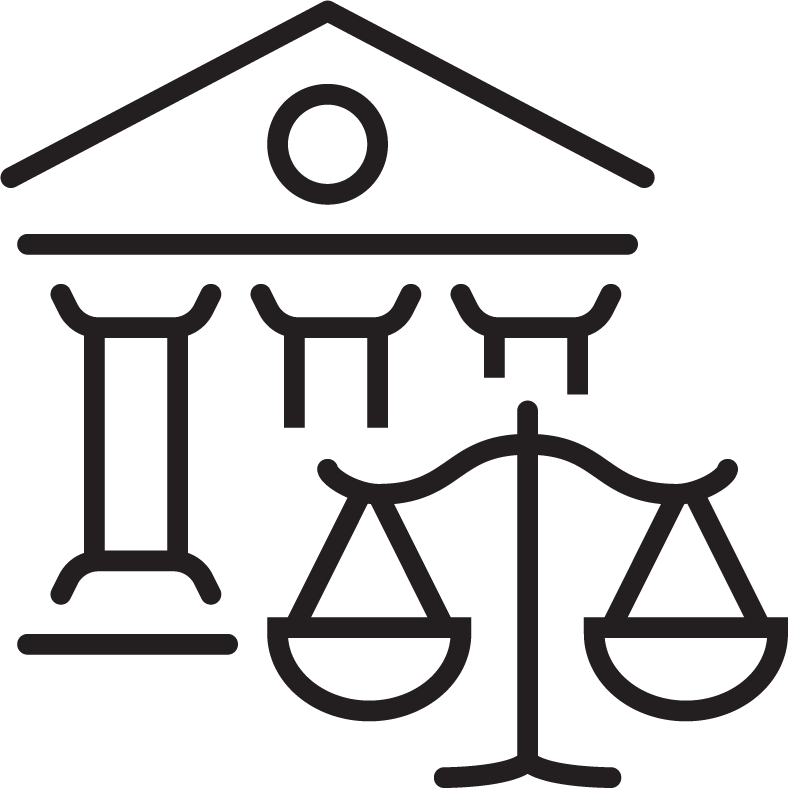 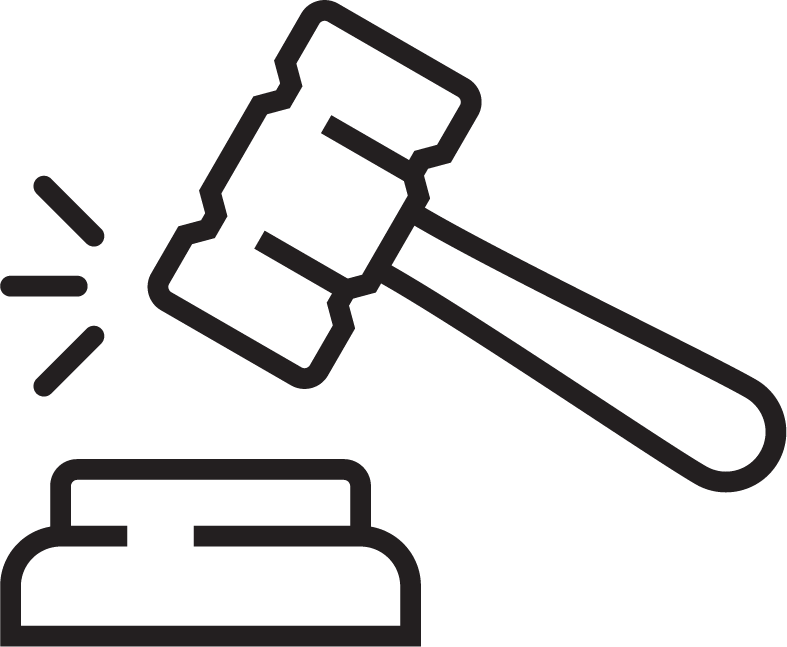 Tenant responds using specific form.
Default judgment = tenant loses the case
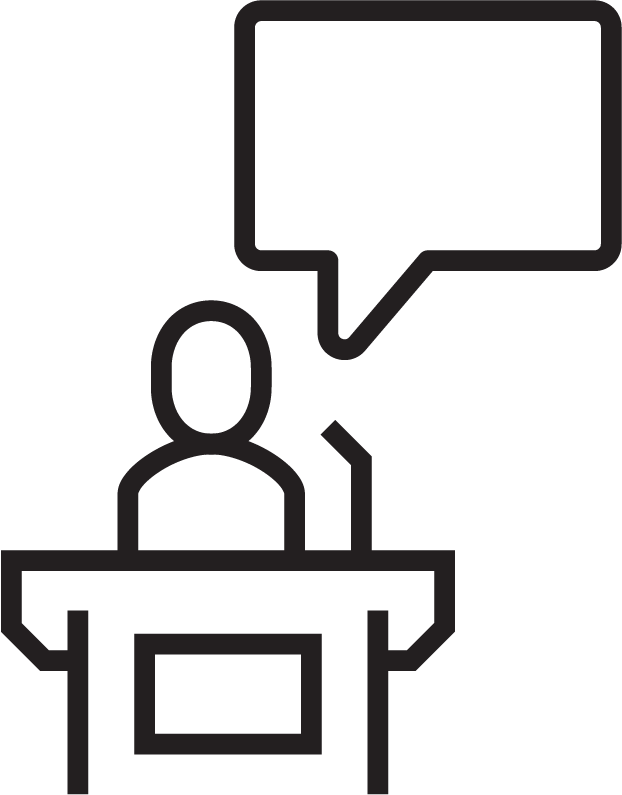 Evidence is presented at trialor case is settled.
Eviction OR eviction prevented
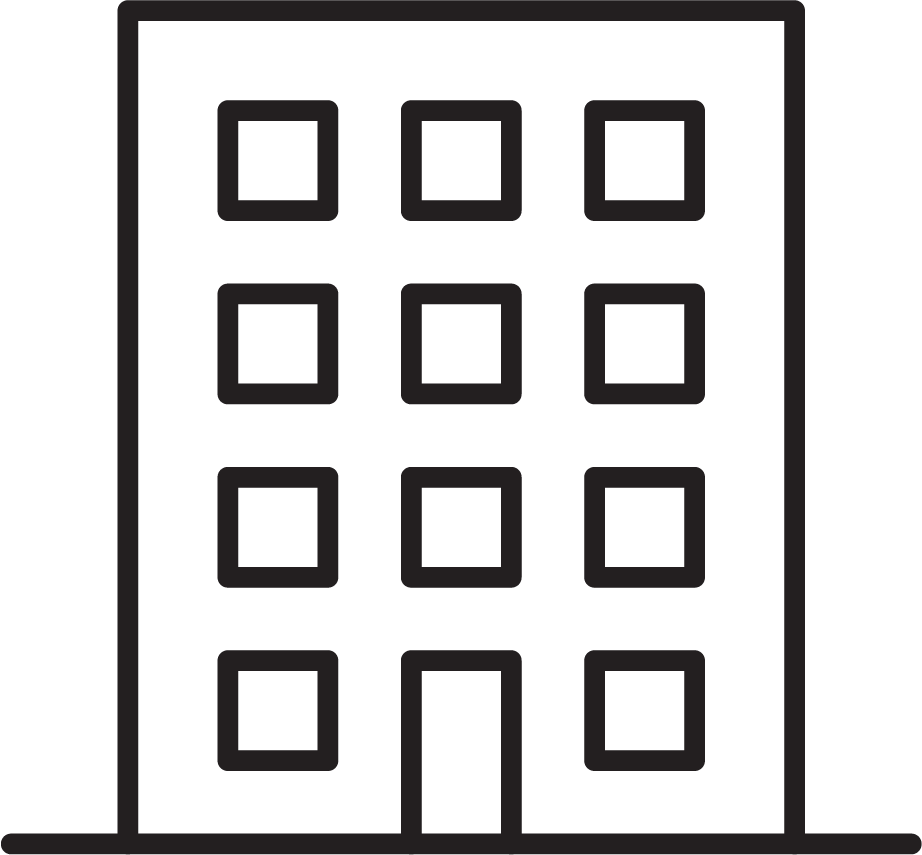 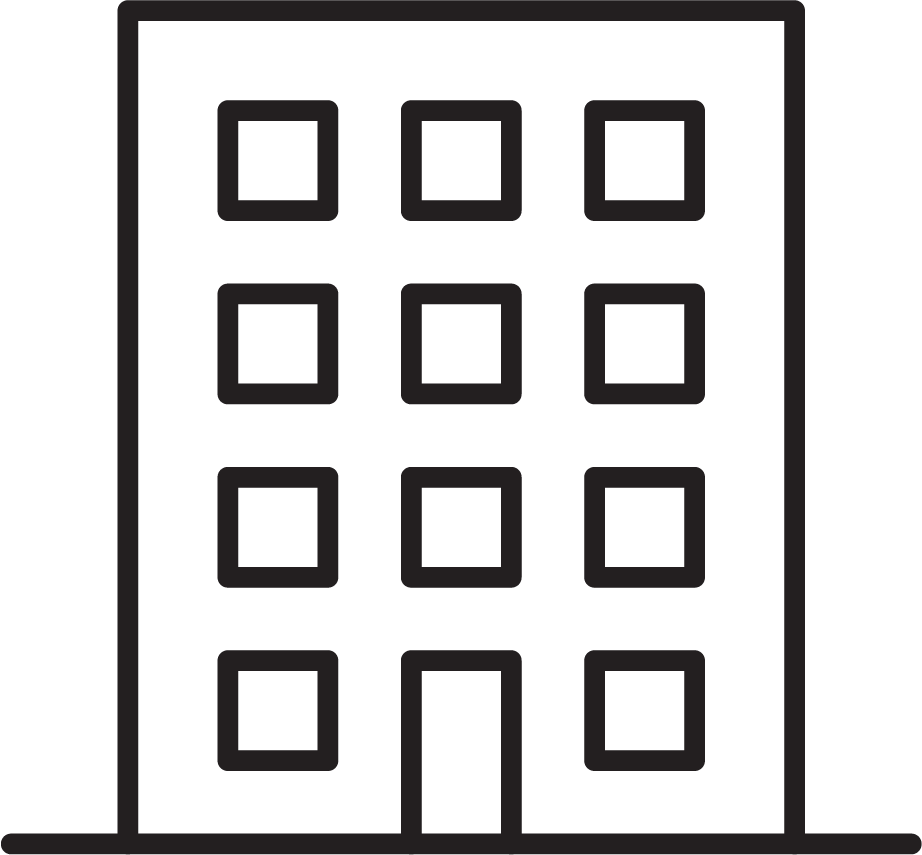 Eviction
[Speaker Notes: Notes for presenter:
Review the steps in this chart and make sure they are accurate to your state / local jurisdiction. Make changes as needed. Pay particular attention to the number of days for different steps that are highlighted in yellow. Once the number of days are listed correctly, unhighlight them.

The purpose of this chart is to convey urgency and highlight how fast the eviction process moves. For most health care audiences, the level of detail in this chart will be too much information and it is not relevant for their purposes. (Exception: some case manager audiences may want this level of info.) When presenting this training, we suggest you don’t walk through all the steps in this chart. Instead stress for attendees how fast things move in an eviction case. (e.g., “The whole eviction process can be over in less than a month.”) Assure attendees that they don’t need to know all the steps in this chart, only that they need to get patients to the MLP legal team as soon as possible.

Most healthcare staff and providers will NOT be familiar with terms like “complaint,” “summons,” and “default judgment.” If you mention them at any time, be sure to define them. Simple definitions are included in the chart on this slide.]
The Difference Between Housing Notices and Summons
The type of legal help given in each scenario is different, but BOTH scenarios should be referred to the MLP legal team ASAP.
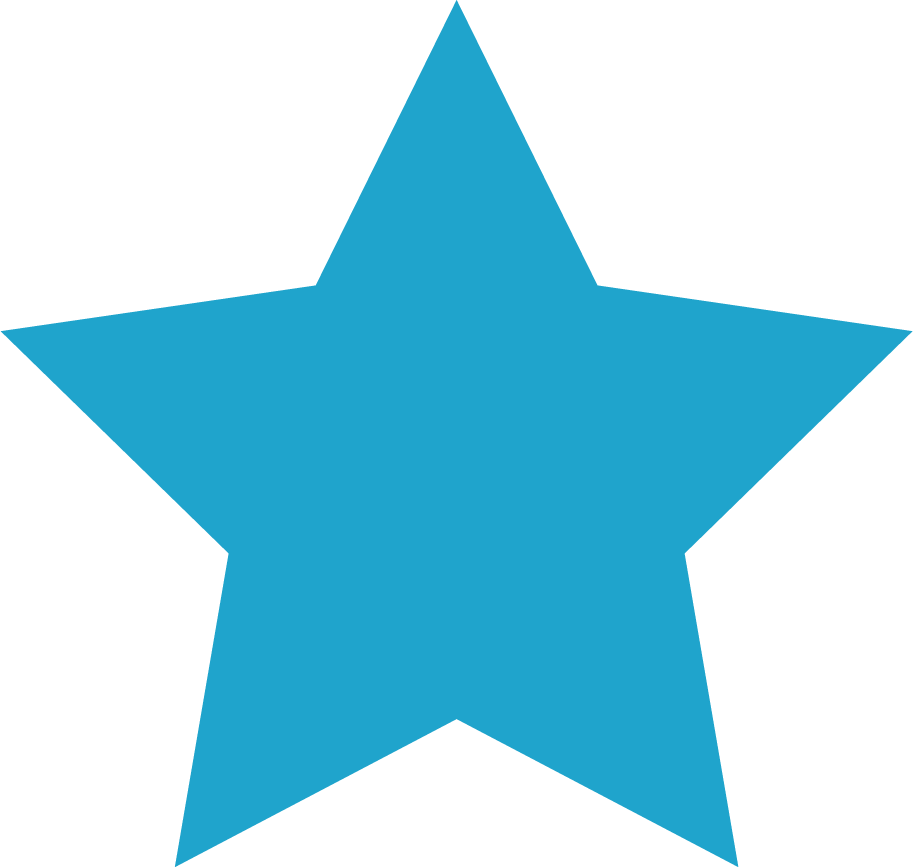 What’s the difference between a notice and a summons?
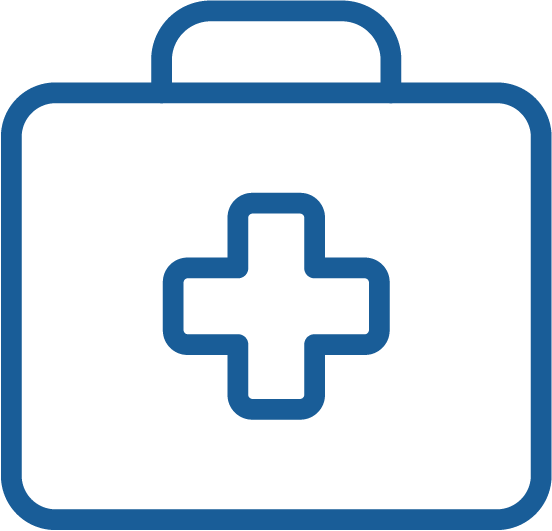 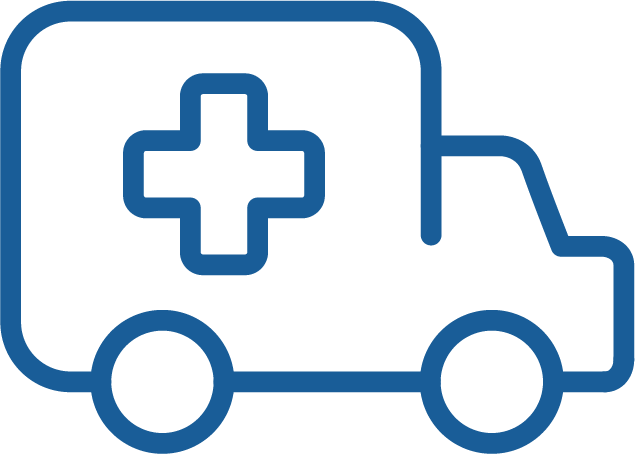 A housing summons requires “emergency care”
Housing notices require “primary care” prevention
If a patient gets a written notice from their landlord(e.g., lease violation, nonpayment, etc.), it’s a warning sign.It could mean many things, including risk of future eviction.  

The legal team can: (1) Evaluate the type of housing and possible protections; (2) Help the patient understand the situation; and (3) Possibly prevent the situation from escalating to one that ends up in eviction proceedings.
If a patient gets a summons, (legal instruction to appear or do something) it means that legal action has already been taken against them in court. Eviction proceedings have begun.

Legal help is needed as soon as possible to represent client in legal proceedings.
[Speaker Notes: Note for presenter: The difference between housing notices (i.e., eviction risk) and a summons (i.e., eviction case) may be confusing for some healthcare staff and providers, especially if patients mention having received paperwork. Take a moment to help differentiate between the two – both in terms of what each means and also in terms of HOW they as staff and providers can tell the difference between the two. (Lean into a health care analogy here – that notices are a sign someone needs “legal preventative primary care” and a summons is a sign they need to go to the “legal emergency room.”) Stress that both types of problems should still be referred to the MLP legal team, but that the type of legal help provided will be different.]
Identify & Treat Eviction Issues
TREATMENTWhat You Can Do
EVICTION PROCEEDINGSWhat You Need to Know
Refer a patient to the MLP legal team through [referral platform] if they were served a summons.

If you are aware that a court case has started, make sure to note that in the referral. (e.g., “Patient received a summons.”)
Speed: Evictions move fast. Once a landlord starts a court case (complaint) and a patient receives a summons, there is a short window for a lawyer to potentially help them stay in their housing.
1
Consequences: If someone is evicted, it lowers their credit score and makes it harder to find housing in the future. Evictions are also associated with higher rates of depression, high blood pressure, and poor birth outcomes.
2
Do a Curbside Consult with the MLP legal team if you’re unsure or have questions.
Keywords: If courts have been involved, a patient might mention that they received a “summons,” “complaint,” or “paperwork from a court.”
3
[Speaker Notes: Note for presenter: Most healthcare staff and providers will not be familiar with the terms “complaint” and “summons.” Be sure to call out these simple definitions if you reference those terms.]
Questions
Questions?
Were there any terms or scenarios we talked about today that feel unclear?
How have you seen this issue come up for patients?
Can you think of any scenarios where you’re unsure what to do / if it would make a good MLP referral?

Prompt
In the chat box, complete this sentence: My biggest takeaway from today’s training is…
[Speaker Notes: Note for presenter: Open it up to general questions about today’s training from participants. Some sample questions are included on the screen to help prompt participants thinking if they don’t have general questions. Consider reading these questions allowed if no one has immediate questions. After questions conclude, read the prompt on the screen and have everyone share their biggest training takeaway in the chat box. Read the responses allowed to the group.]
Take a 3-minute survey
Your feedback helps us improve future trainings!
Use your phone:
On your computer
(link in the chat):
[Insert URL link]
O[Insert QR code here]
[Speaker Notes: Note for presenter: It can be really helpful to gather feedback via a post-training survey to make improvements for future trainings. MLP teams are encouraged to create their own survey using a free tool like Google Forms. Add the survey link to the slide (on the computer screen) and insert a QR code to this slide (on the cell phone) to direct attendees to your survey. Here are a few practices to increase survey response rates:
Make time during the training for participants to complete it.
Create a QR code for the survey and encourage participants to scan the QR code on the screen.]
Acknowledgements
This evictions proceedings training was developed in 2023 for Kaiser Permanente’s Health, Housing, and Justice: Medical-Legal Partnership Initiative in partnership with the National Center for Medical-Legal Partnership and HealthBegins. It is part of a larger series of housing trainings designed to increase healthcare team members’ awareness and knowledge about specific housing-related legal topics and increase quality referrals to medical-legal partnership legal aid partners.
Kate Marple from Who Tells the Story? developed and designed this training series.
From January – September 2023, Kaiser Permanente medical-legal partnership teams in five regions delivered and collected data on the efficacy of these trainings. We are indebted to those KP care teams and to their legal aid partners at:
Colorado Legal Services;
Legal Aid Services of Oregon;
Legal Services of Northern California;
Maryland Legal Aid; and
Neighborhood Legal Services of Los Angeles County.
Katherine Eddy and Tessa Hammer from Legal Services of Northern California provided critical insights and content for the evictions proceedings training.